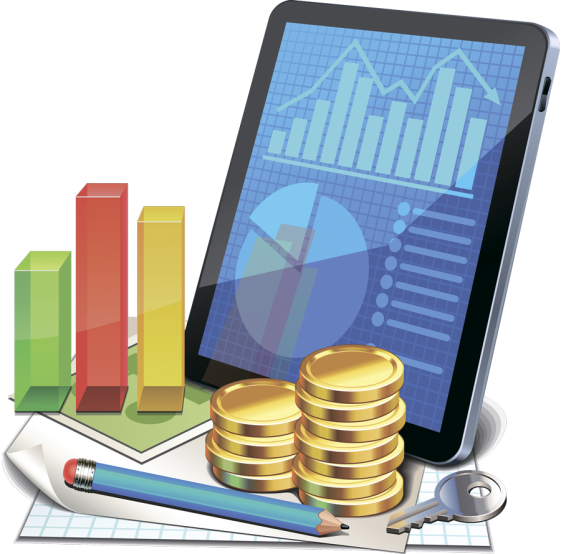 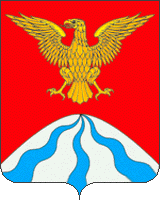 БЮДЖЕТ               ДЛЯ ГРАЖДАН
К  решению «Об исполнении бюджета муниципального образования «Холм-Жирковский район» Смоленской области за 2018 год» от № 15 от 25.04.2019
1
СТРУКТУРА    БРОШЮРЫ
Наименование                                                                                                Стр.
Введение .                                                                                                     3-7
Социально-экономическое развитие муниципального 
      образования «Холм-Жирковский район» Смоленской 
      области .                                                                                                      8-10    
Итоги бюджетной политики Холм-Жирковского района 
       за 2017 год.                                                                                                     11 
3.   Основные характеристики бюджета муниципального 
      образования «Холм-Жирковский район» Смоленской 
      области за 2017 год .                                                                               12-32 
4.   Сведения по муниципальным программам.                                   33-46
5.   Контактная информация.                                                                    47-49
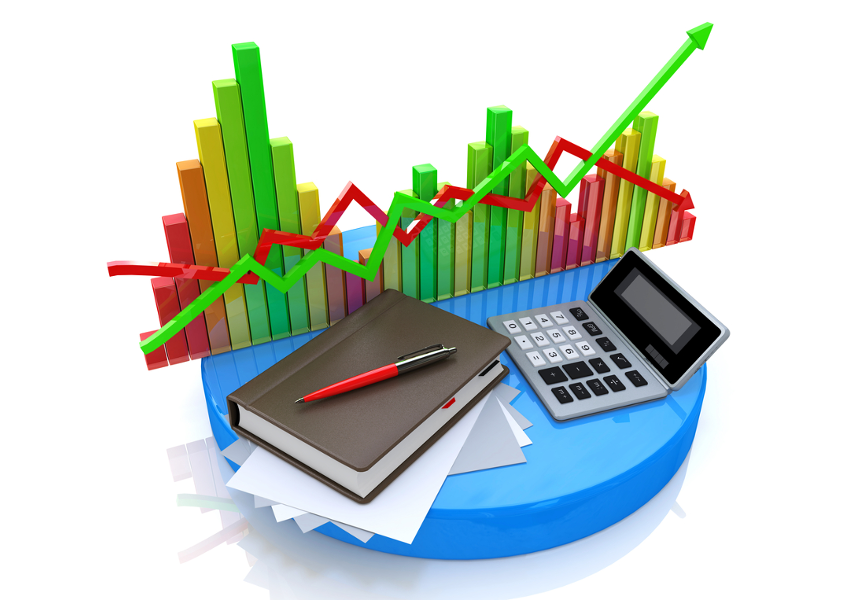 2
ВСТУПЛЕНИЕ
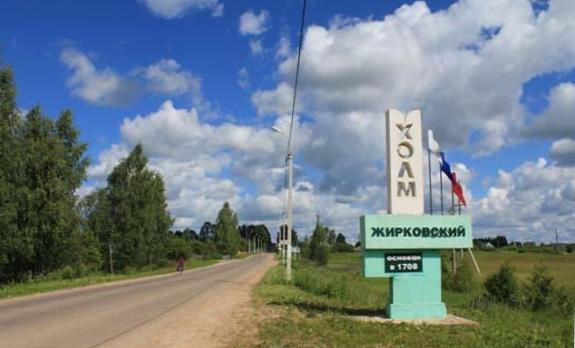 «Бюджет для граждан» познакомит Вас с положениями проекта важнейшего финансового документа муниципального образования «Холм-Жирковский район» Смоленской области  - бюджетом  муниципального района. 

Каждый житель Холм-Жирковского района является участником формирования бюджета с одной стороны, как налогоплательщик, наполняя доходы бюджета, с другой — он получает часть расходов как потребитель общественных услуг.
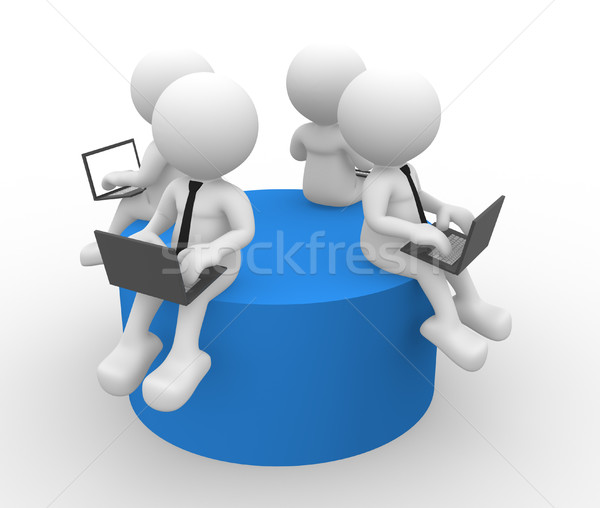 3
ЧТО   ТАКОЕ  «БЮДЖЕТ   ДЛЯ   ГРАЖДАН» ?
«Бюджет  для граждан» – аналитический документ, разрабатываемый в целях предоставления гражданам актуальной информации о проекте бюджета муниципального образования «Холм-Жирковский район» Смоленской области в формате, доступном для широкого круга пользователей.
В представленной информации отражены положения  решения об исполнении бюджета муниципального образования «Холм-Жирковский район» Смоленской области за 2018 год.
ЦЕЛИ   СОЗДАНИЯ   «БЮДЖЕТА ДЛЯ ГРАЖДАН»
Повышение прозрачности формирования и расходования бюджетных средств  в муниципальном образовании «Холм-Жирковский район»   Смоленской области.
 Повышение ответственности органов местного самоуправления при  принятии решений в сфере бюджетной политики.
 Формирование положительного имиджа муниципального образования   «Холм-Жирковский район» Смоленской области.
4
ЧТО   ТАКОЕ  БЮДЖЕТ
ДОХОДЫ
 это поступающие в бюджет денежные средства (налоговые, неналоговые доходы и безвозмездные поступления)
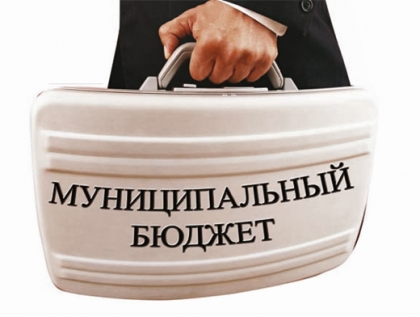 РАСХОДЫ 
это выплачиваемые из бюджета денежные средства (социальные выплаты населению, оказание муниципальных услуг, благоустройство, и другие)
БЮДЖЕТ – форма образования и расходования денежных средств, предназначенных для финансового обеспечения задач и функций государства и местного самоуправления .
Превышение 
доходов над расходами образует положительный остаток бюджета 
ПРОФИЦИТ .
При профиците снижается долг и (или) растут
 остатки.
Если расходная 
часть бюджета превышает доходную, то бюджет формируется с ДЕФИЦИТОМ . При дефиците растет долг и (или) снижаются остатки.
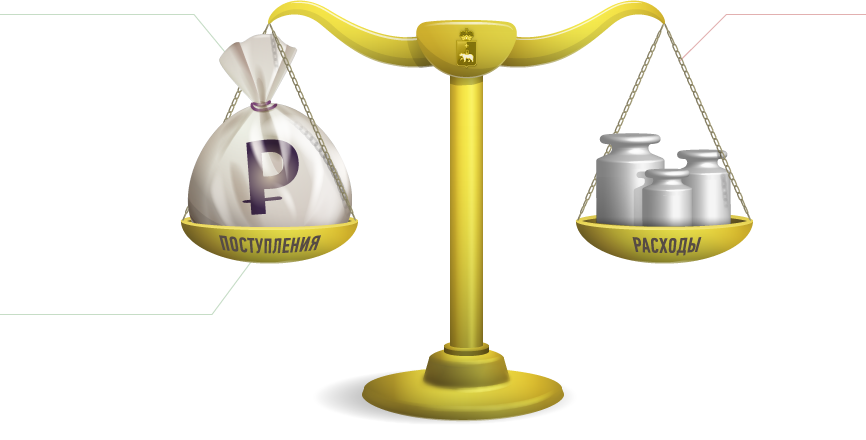 5
Консолидированный бюджет – это свод бюджетов всех уровней на соответствующей территории (за исключением бюджетов государственных внебюджетных фондов) без учета межбюджетных трансфертов между этими бюджетами.
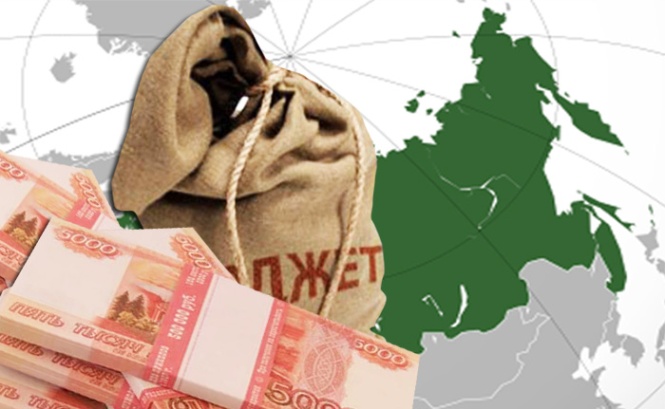 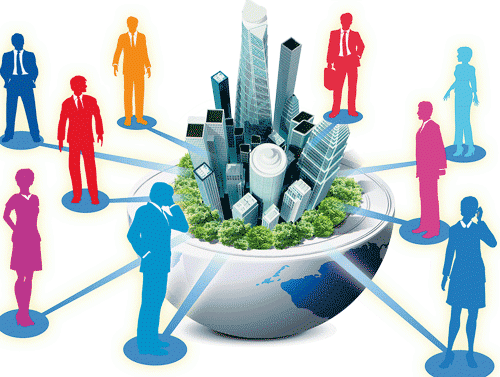 6
Бюджетный процесс – это деятельность органов государственной власти,  органов местного самоуправления и иных участников бюджетного процесса по составлению и рассмотрению проектов бюджетов, утверждению и исполнению бюджетов, контролю за их исполнением, осуществлению бюджетного учета, внешней проверке, рассмотрению и утверждению бюджетной отчетности.
4
3
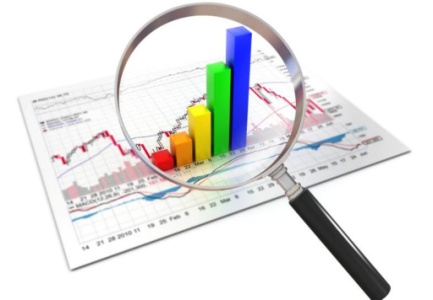 2
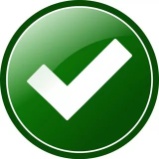 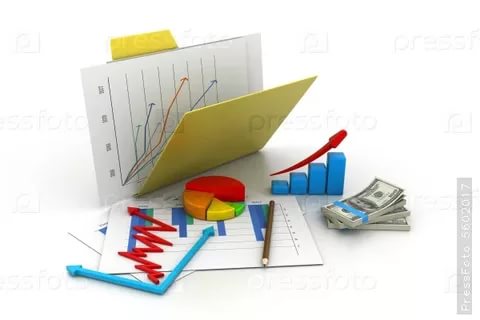 1
Контроль за исполнением бюджета  и утверждение отчета об исполнении бюджета
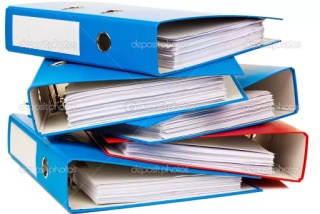 Исполнение бюджета
Рассмотрение и утверждение бюджета
Разработка и 
составление проекта
Ежегодно решением Холм-Жирковского районного Совета депутатов Смоленской области утверждается бюджет муниципального образования «Холм-Жирковский район» Смоленской области.
7
Холм-Жирковский район
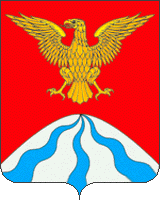 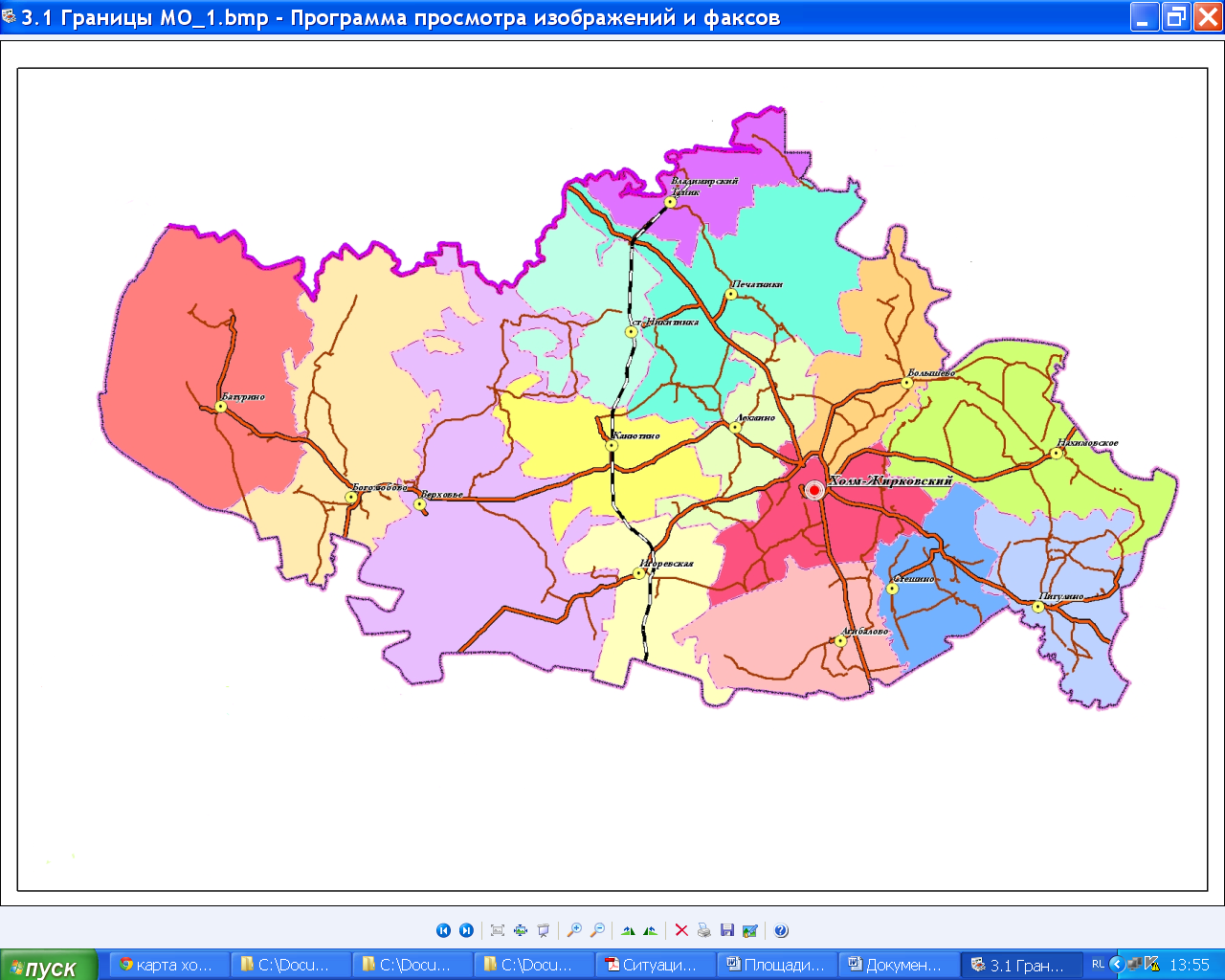 8
ОСНОВНЫЕ ПОКАЗАТЕЛИ ПРОГНОЗА СОЦИАЛЬНО-ЭКОНОМИЧЕСКОГО РАЗВИТИЯ
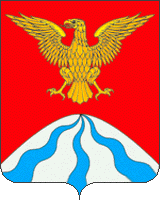 2017 год
2018 год
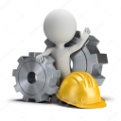 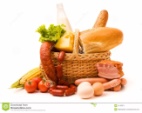 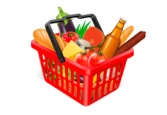 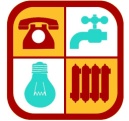 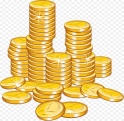 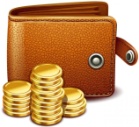 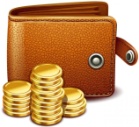 9
КРУПНЫЕ  ПРЕДПРИЯТИЯ   ХОЛМ-ЖИРКОВСКОГО РАЙОНА  В 2018 ГОДУ
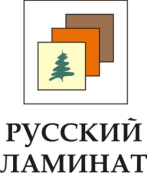 Общество с ограниченной ответственностью «Игоревский завод древесностружечных плит»
     Основным видом деятельности предприятия является производство фанеры, деревянных панелей и аналогичных слоистых материалов, древесных плит из древесины и других одревесневших материалов.
     Численность работающих на предприятии составляет более 600 человек.
     Вклад  предприятия в общий объем налоговых доходов бюджета муниципального района  оценивается на уровне 13,8 %.
Филиал  ООО «Газпром
 трансгаз Санкт-Петербург» Холм-Жирковское ЛПУ МГ
     Основным видом деятельности предприятия является транспортировка по трубопроводам газа и продуктов его переработки.
     Численность работающих на предприятии  составляет более 350  человек.
     Вклад предприятия в общий объем налоговых доходов бюджета муниципального района  оценивается на уровне  28,1 %.
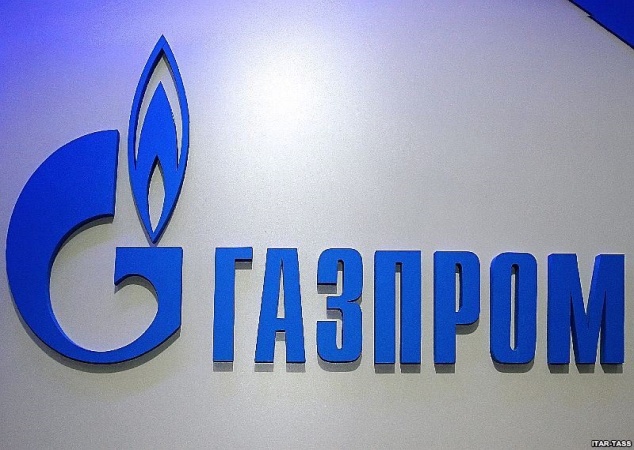 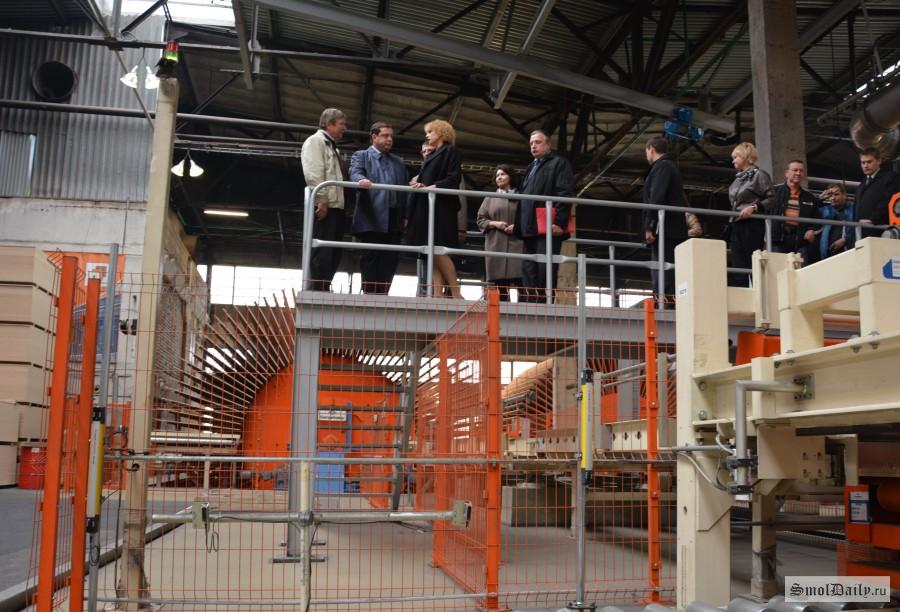 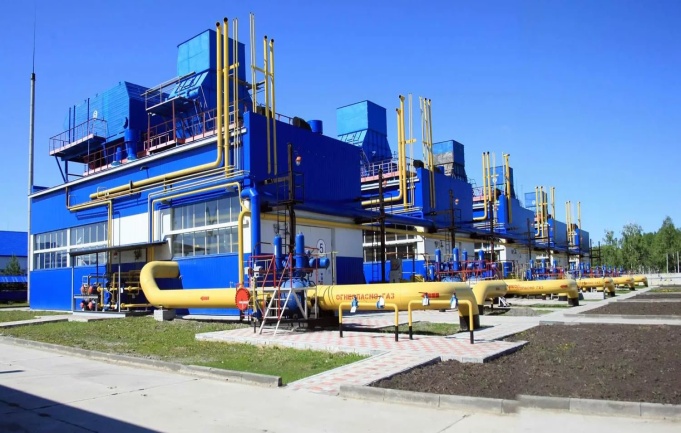 10
ИТОГИ  БЮДЖЕТНОЙ   ПОЛИТИКИ  ХОЛМ-ЖИРКОВСКОГО     РАЙОНА ЗА 2018  ГОД
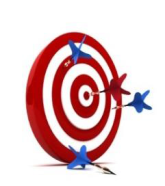 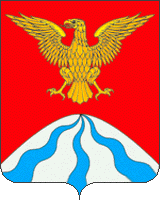 11
ИСПОЛНЕНИЕ  ОСНОВНЫХ   ПАРАМЕТРОВ  БЮДЖЕТА
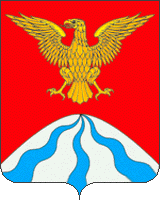 43 954,7
12
ИСТОЧНИКИ  ФИНАНСИРОВАНИЯ   ДЕФИЦИТА
В процессе принятия и исполнения бюджета большое значение приобретает сбалансированность  доходов и расходов бюджета. Если доходы превышают расходы, то возникает профицит. Но чаще расходы превышают доходы. В таком случае возникает дефицит.
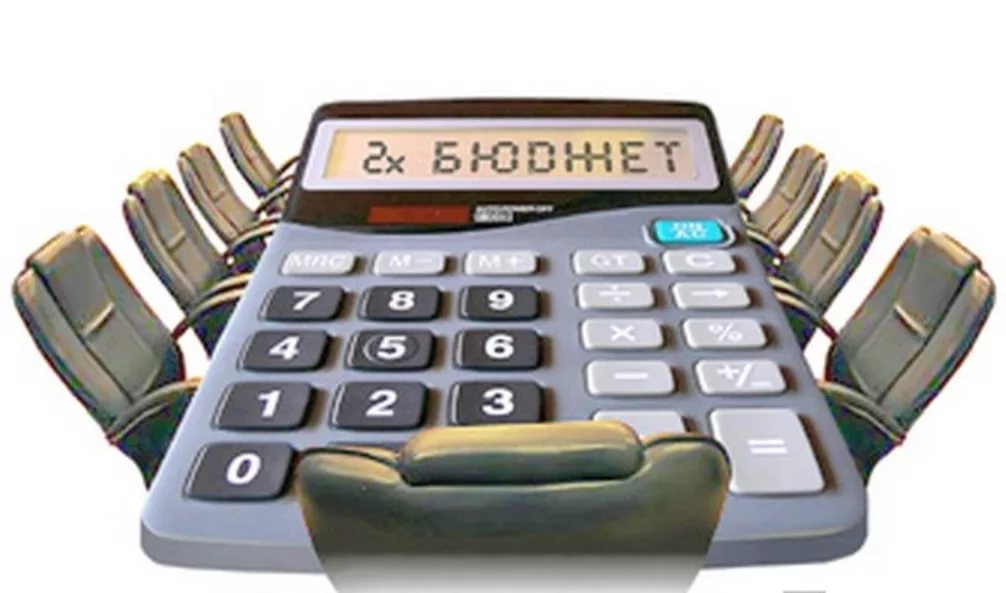 13
ИСТОЧНИКИ  ФИНАНСИРОВАНИЯ  ДЕФИЦИТА  БЮДЖЕТА
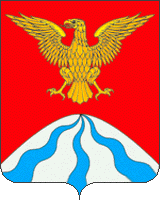 2016 год
2017 год
2018 год
2016 год
2017 год
2018 год
тыс. руб.
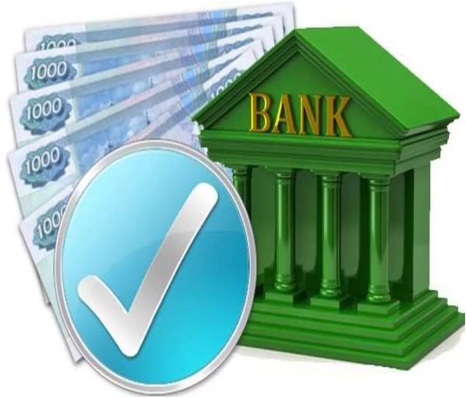 0,0            0,0            0,0
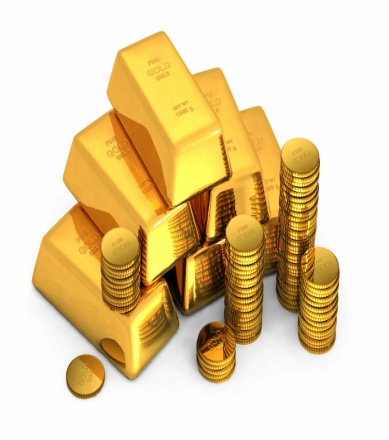 Кредиты кредитных организаций
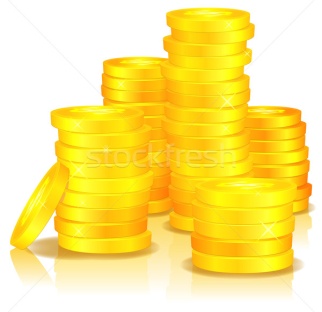 Изменение остатка средств на счетах бюджета
- 709,6   1 099,8   - 1 821,2
14
ДИНАМИКА    ОБЪЕМА МУНИЦИПАЛЬНОГО   ДОЛГА
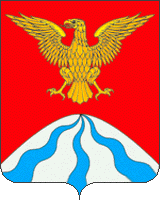 тыс. руб.
7 312,2
7 312,2
В 2018 сумма расходов  на обслуживание долга составила  7,3 тыс. рублей.
15
ДОХОДЫ  БЮДЖЕТА
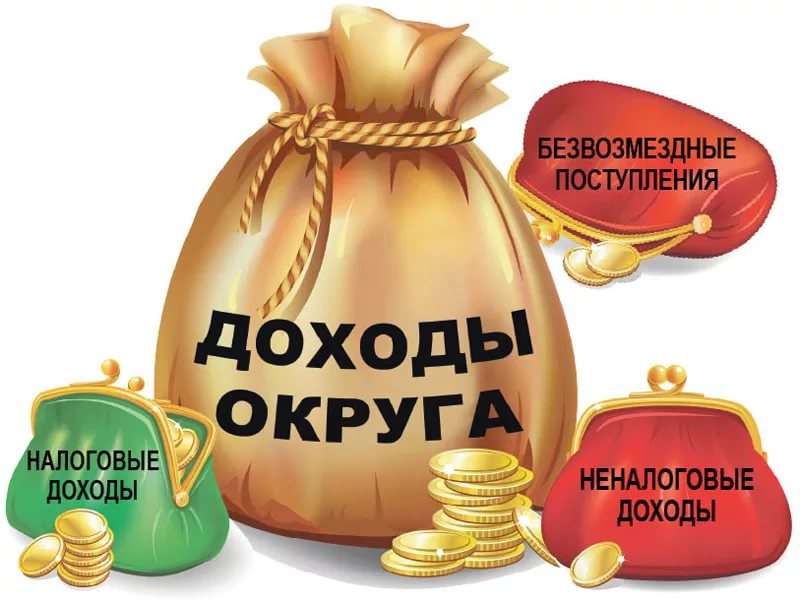 Доходы
района
16
ДИНАМИКА ПОСТУПЛЕНИЯ  ДОХОДОВ  В  БЮДЖЕТ  ЗА  
 ЗА 2016-2018  гг.
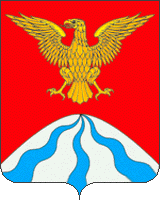 263 311,2
219 790,9
219 356,5
17
ПОСТУПЛЕНИЕ   НАЛОГОВЫХ ДОХОДОВ В БЮДЖЕТ  В 2018   ГОДУ
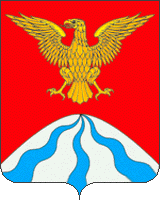 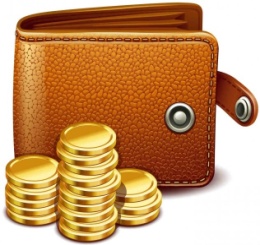 Всего поступило   45 275,3
тыс. руб.
18
ДИНАМИКА  ПОСТУПЛЕНИЯ  НАЛОГОВЫХ    
ДОХОДОВ   В  2016-2018 ГОДАХ
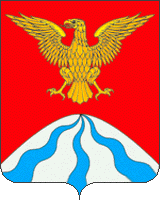 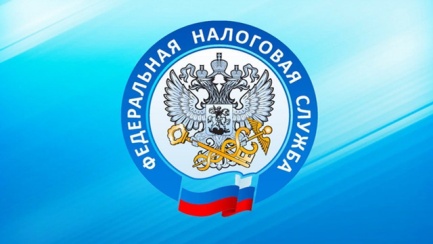 19
ПОСТУПЛЕНИЕ   НЕНАЛОГОВЫХ ДОХОДОВ В БЮДЖЕТ  В 2018   ГОДУ
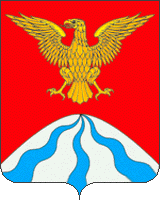 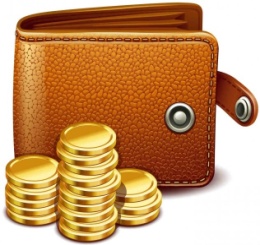 Всего поступило   2 182,2
тыс. руб.
20
ДИНАМИКА  ПОСТУПЛЕНИЯ  НЕНАЛОГОВЫХ    ДОХОДОВ   В  2016-2018 гг.
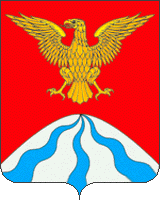 Доходы от компенсации затрат государства
21
ПОНЯТИЕ  МЕЖБЮДЖЕТНЫХ ОТНОШЕНИЙ
Межбюджетные отношения — взаимоотношения между федеральными органами государственной власти, органами государственной власти субъектов Российской Федерации, органами местного самоуправления по вопросам регулирования бюджетных правоотношений, организации и осуществления бюджетного процесса.
Нужна помощь?
Межбюджетные трансферты — средства, предоставляемые одним бюджетом бюджетной системы Российской Федерации другому бюджету бюджетной системы Российской Федерации.
22
ВИДЫ    МЕЖБЮДЖЕТНЫХ  ТРАНСФЕРТОВ
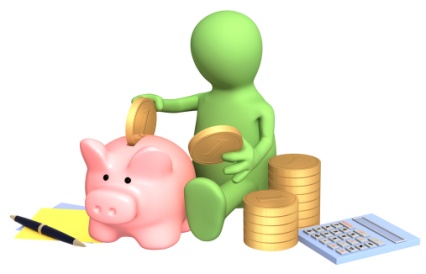 23
БЕЗВОЗМЕЗДНЫЕ   ПОСТУПЛЕНИЯ В БЮДЖЕТЕ   В 2018   ГОДУ
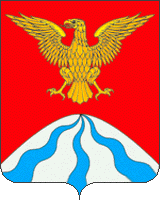 тыс. руб.
Всего поступило   215 853,7
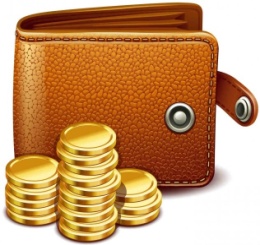 24
ДИНАМИКА  БЕЗВОЗМЕЗДНЫХ  ПОСТУПЛЕНИЙ
 в 2016-2018  гг.
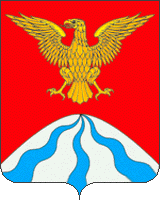 Субсидии
Дотации
Субвенции
Иные межбюджетные трансферты
Возврат остатков
25
НАПРАВЛЕНИЯ РАСХОДОВАНИЯ СРЕДСТВ
26
СТРУКТУРА  РАСХОДОВ  БЮДЖЕТА ПО 
РАЗДЕЛАМ  И   ПОДРАЗДЕЛАМ  ЗА 2018 ГОД
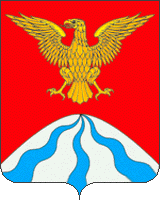 27
ПУБЛИЧНЫЕ  ОБЯЗАТЕЛЬСТВА  ЗА 2018 ГОДУ
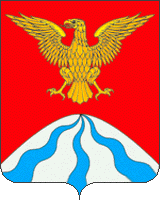 тыс. руб.
28
РАСХОДЫ  НА   учреждения  образования В 2018 ГОДУ
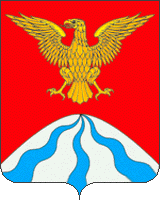 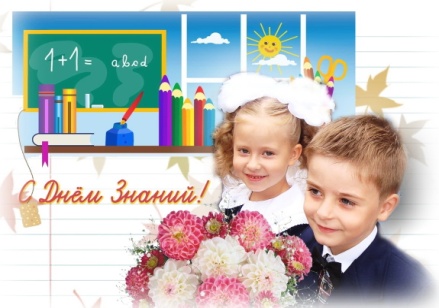 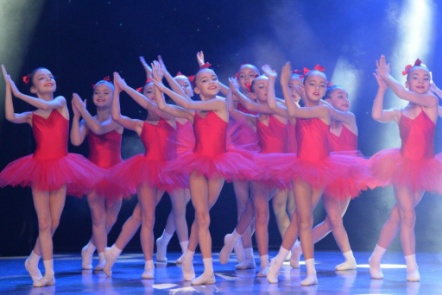 ДОШКОЛЬНОЕ
ОБРАЗОВАНИЕ
ОБЩЕЕ ОБРАЗОВАНИЕ
ДОПОЛНИТЕЛЬНОЕ
ОБРАЗОВАНИЕ
24 420,4 
тыс. рублей
96 653,6 
тыс. рублей
11 797,2 
тыс. рублей
4 детских сада;
 3 дошкольных группы     
       при школах;
 319 воспитанников;
  70  работников.
9 школ;
  3 филиала;  
  901 учащийся;
  229 работников.
ДШИ;
  Дом творчества;
  ДЮСШ;  
  1 393 учащихся;
  15+  работников.
Всего расходов    132 871,2 тыс. рублей
29
РАСХОДЫ   БЮДЖЕТА НА УЧРЕЖДЕНИЯ КУЛЬТУРЫ  В 2018 ГОДУ
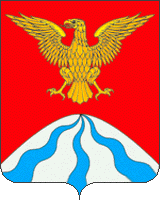 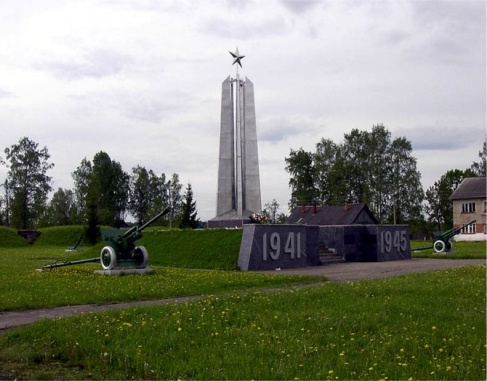 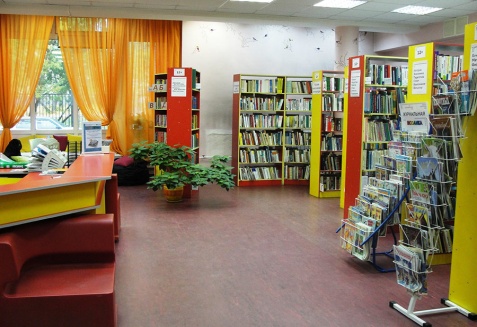 ДОМА    КУЛЬТУРЫ
БИБЛИОТЕКИ
МУЗЕИ
22 900,4
тыс. рублей
9 985,5 
тыс. рублей
794,3 
тыс. рублей
17 домов культуры;
 43 работника.
17 библиотек;
  26 работников.
2 музея;
  2 работника.
Всего расходов     33 680,2 тыс. рублей
30
МЕЖБЮДЖЕТНЫЕ  ТРАНСФЕРТЫ  В 2018 ГОДУ
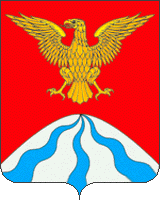 тыс. руб.
2016 год – 19 378,5
2017 год -  17 575,9
2018 год – 26 753,2
Межбюджетные трансферты, предоставленные бюджету МО «Холм-Жирковский район» из бюджетов городского и сельских  поселений
Межбюджетные трансферты, представленные бюджетам городского и сельских поселений из бюджета  МО «Холм-Жирковский район»
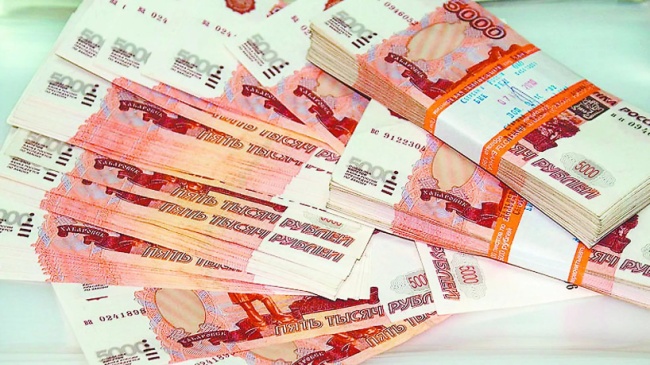 2016 год – 253,9
2017 год -  253,9
2018 год – 278,1
31
ИНФОРМАЦИЯ  О  СРЕДНЕЙ  ЗАРАБОТНОЙ  ПЛАТЕ  ОТДЕЛЬНЫХ     КАТЕГОРИЙ     РАБОТНИКОВ  В  2015-2018 гг.
Показатели уровня средней заработной платы отдельных категорий работников в соответствии с указом Президента РФ от 7 мая 2012 г. №597 «О мероприятиях по реализации государственной  социальной политики».
рублей
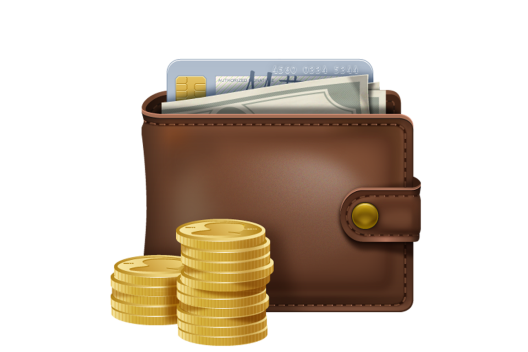 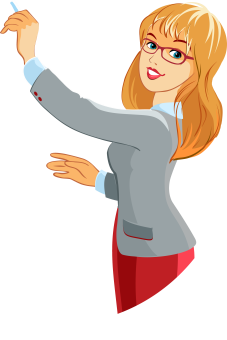 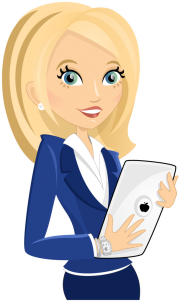 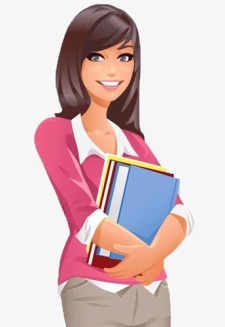 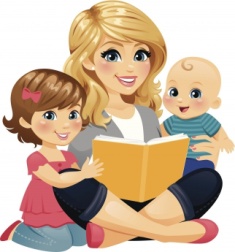 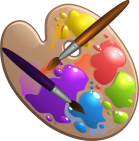 32
ПОКАЗАТЕЛИ  ДОХОДОВ   И  РАСХОДОВ  БЮДЖЕТА
ЗА  2018 год
рублей
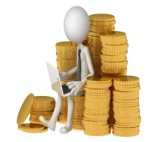 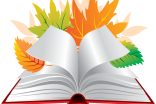 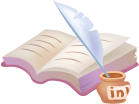 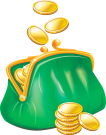 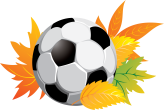 33
ЗАЧЕМ НУЖЕН ПРОГРАММНЫЙ  БЮДЖЕТ
Бюджет формируется в новом «программном» формате на основе муниципальных программ. Это связано со вступившими в силу изменениями в Бюджетный кодекс РФ в 2014 году. 
	Каждая муниципальная программа увязывает бюджетные ассигнования с результатами их использования для достижения заявленных целей. Таким образом, программный бюджет призван повысить качество формирования и исполнения главного финансового документа.
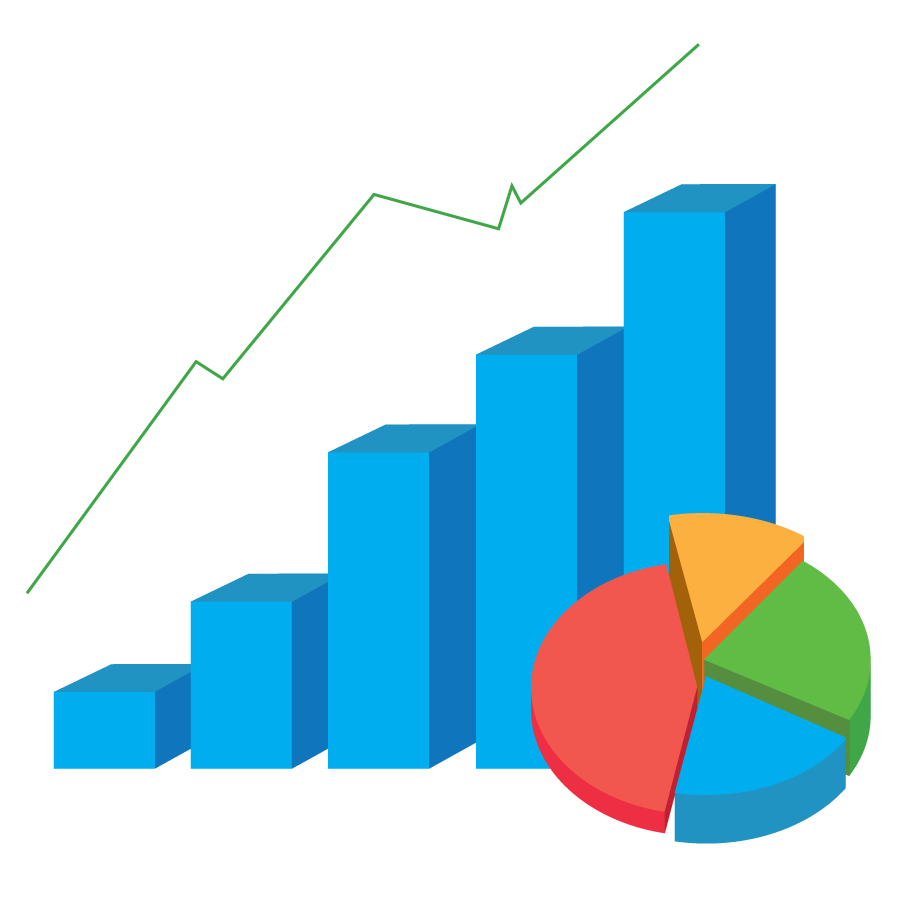 Повышение эффективности деятельности всех участников программы за счет полномасштабного охвата всех сфер деятельности органов местного самоуправления и, как следствие, бюджетных ассигнований, находящихся в их распоряжении.
Обеспечение прозрачности расходования бюджетных средств, что позволяет увязать результаты, достигнутые в ходе реализации программ с бюджетными ресурсами, направленными на их достижение.
Программный бюджет , это
Четкая определенная ответственность за достижение результатов. Вытекает из необходимости назначения исполнителя и соисполнителей, ответственных за реализацию муниципальной программы.
34
МУНИЦИПАЛЬНЫЕ   ПРОГРАММЫ
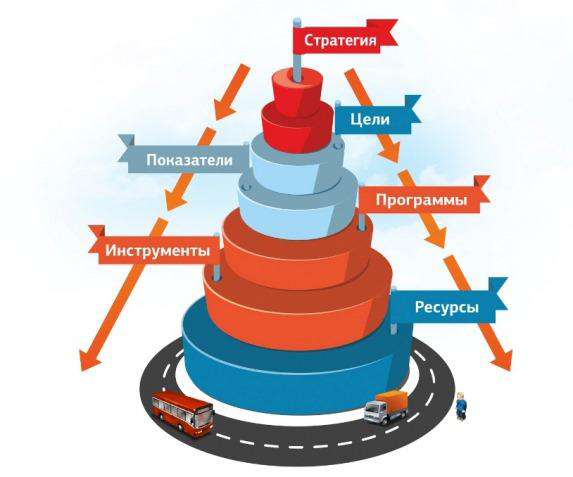 Муниципальная программа - это совокупность мер, направленных на достижение единой цели, задач и ожидаемого результата, определение и реализацию которых осуществляет распорядитель бюджетных средств соответственно возложенных на него функций.
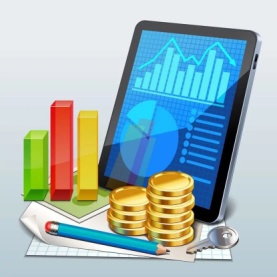 Бюджет муниципального образования «Холм-Жирковский район» является программным бюджетом. Формирование и исполнение расходной части бюджета происходит через реализацию муниципальных программ.
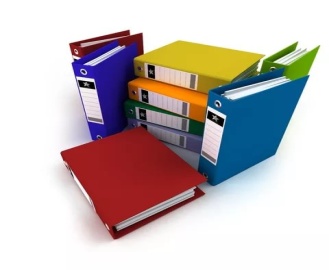 БЮДЖЕТ
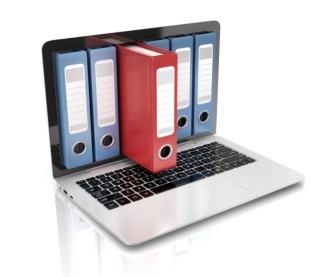 Программные расходы
Непрограммные расходы
Социальной направленности
Общего характера
На поддержку отраслей экономики
На развитие образования, культуры и спорта
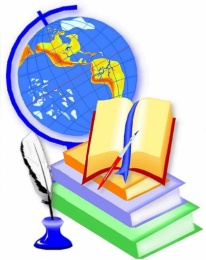 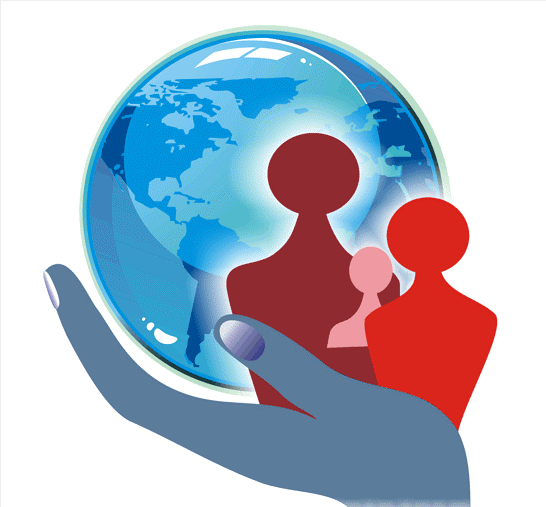 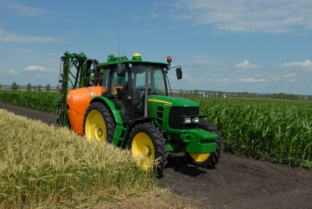 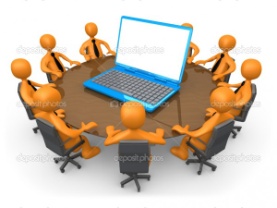 35
СТРУКТУРА  РАСХОДОВ  БЮДЖЕТА  ПО   ПРОГРАММНЫМ   И   НЕПРОГРАММНЫМ НАПРАВЛЕНИЯМ  ДЕЯТЕЛЬНОСТИ В  2016-2018  гг.
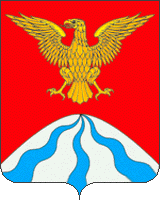 36
Муниципальная программа  «Создание условий для эффективного управления  муниципальным образованием "Холм - Жирковский район" Смоленской области на  2016-2020 гг.»
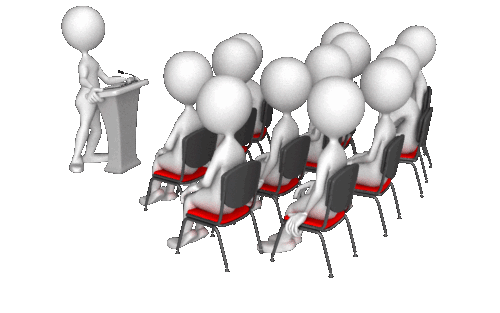 Цель: создание условий для функционирования органов местного самоуправления    
     муниципального образования «Холм-Жирковский  район» Смоленской области
В 2018 году на реализацию программы было направлено  21 712,9 тыс. рублей или 99,0 % к годовому плану (21 934,3 тыс. рублей).
Ответственный исполнитель:  Администрация муниципального образования «Холм-Жирковский район» Смоленской области
тыс. руб.
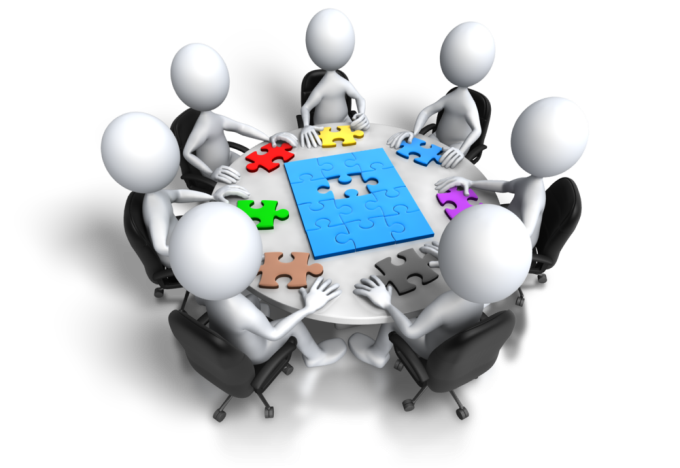 37
Муниципальная программа  «Создание условий для эффективного управления  муниципальными финансами в муниципальном образовании "Холм - Жирковский район" Смоленской области на  2014-2020 годы»
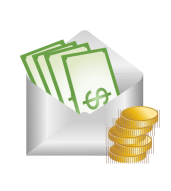 Цель: создание условий для эффективного исполнения полномочий органов местного самоуправления Холм-Жирковского района, обеспечение долгосрочной сбалансированности  и устойчивости бюджетной системы, повышение качества управления муниципальными финансами.
Ответственные исполнители:  Финансовое управление Администрации муниципального образования «Холм-Жирковский район» Смоленской области
В 2018 году на реализацию программы было направлено  31 312,0 тыс. рублей или 100,0 % к годовому плану (31 315,3 тыс. рублей).
тыс. руб.
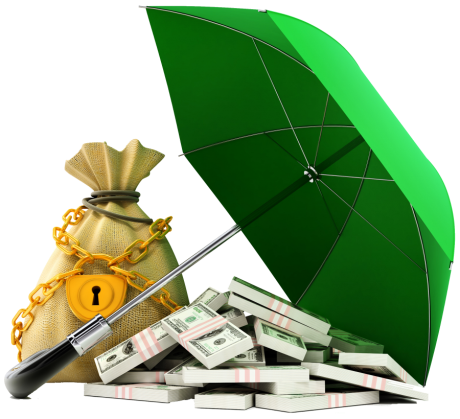 38
Муниципальная программа  «Развитие системы образования и молодежной политики в муниципальном образовании "Холм - Жирковский район" Смоленской области на  2014-2020 годы»
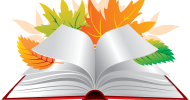 Цель: Обеспечение общедоступного бесплатного дошкольного, начального общего, основного общего, среднего общего образования. Повышение доступности качества образования, соответствующего требованиям инновационного развития экономики. Создание условий для развития творческого потенциала молодежи.
В 2018 году на реализацию программы было направлено  148 671,0 тыс. рублей или 99,7 % к годовому плану (149 095,6 тыс. рублей).
Ответственные исполнители:  Отдел по образованию Администрации муниципального образования «Холм-Жирковский район» Смоленской области
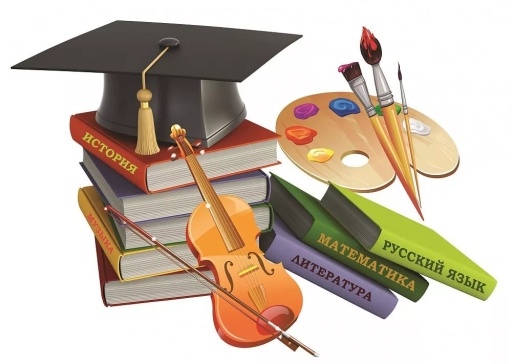 тыс. руб.
39
Муниципальная программа  «Развитие  культуры, спорта и туризма на территории  муниципального образования "Холм - Жирковский район" Смоленской области на  2014-2020 годы»
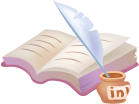 Цель: Реализация стратегической роли культуры  как духовно-нравственного основания развития личности, а также развитие туризма  для приобщения граждан к культурному и природному наследию.
В 2018 году на реализацию программы было  направлено 48 070,0 тыс. рублей или 99,6 % к годовом плану (48 273,5 тыс. рублей).
Ответственные исполнители:  Отдел по культуре и спорту Администрации муниципального образования «Холм-Жирковский район» Смоленской области
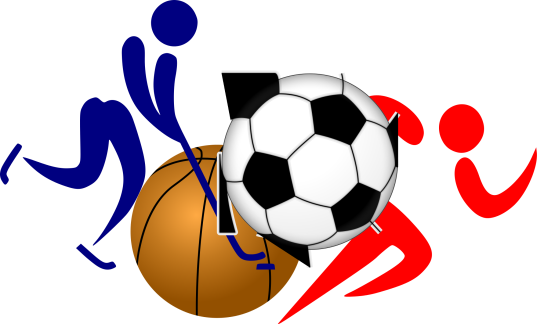 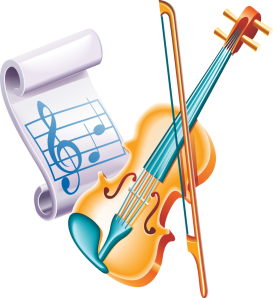 тыс. руб.
40
Муниципальная программа  « Энергосбережение и повышение энергетической эффективности на территории  муниципального образования "Холм - Жирковский район" Смоленской области на  2014-2020 годы»
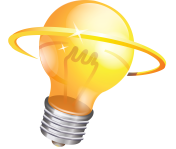 Цель: Повышение энергетической эффективности  потребления ресурсов  и экономии бюджетных средств  в муниципальном образовании «Холм-Жирковский район» Смоленской области
Ответственный исполнитель:  Администрация муниципального образования «Холм-Жирковский район» Смоленской области
В 2018 году на реализацию программы было направлено  37,6 тыс. рублей или 100,0 % к годовом направлено у плану (37,6 тыс. рублей).
Муниципальная программа финансируется за счет  средств местного бюджета.
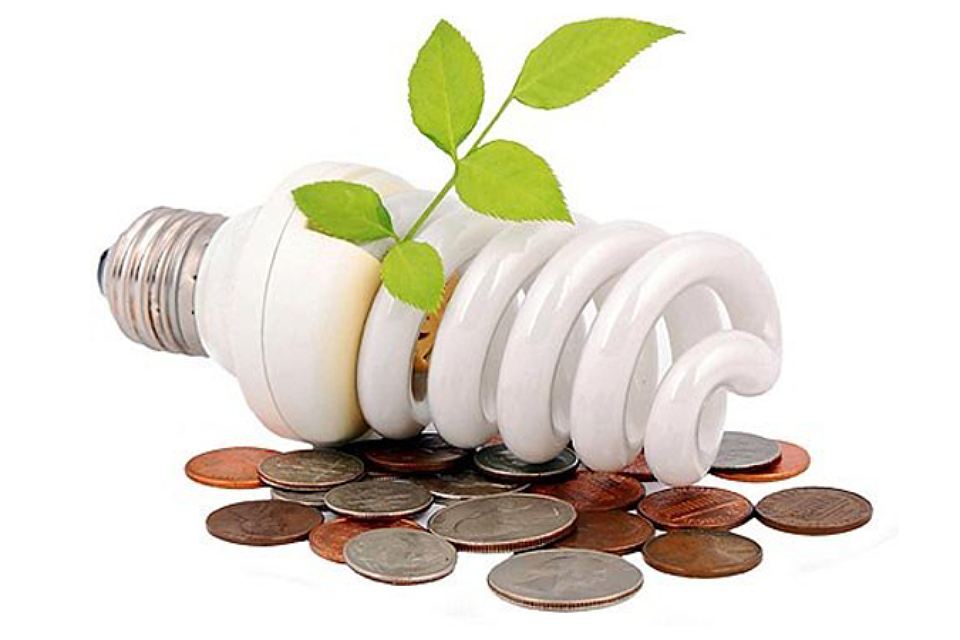 Муниципальная программа  «Создание условий  для обеспечения безопасности  жизнедеятельности  населения   муниципального   образования "Холм - Жирковский район" Смоленской области на  2016-2020 годы»
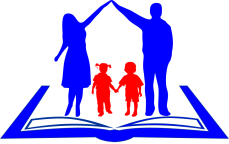 Цель: Обеспечение безопасности  жизнедеятельности населения муниципального образования «Холм-Жирковский район» Смоленской области .
В 2018 году на реализацию программы было направлено  54,1 тыс. рублей или 100,0 % к годовому плану (54,1 тыс. рублей).
Ответственные исполнители:  Администрация муниципального образования  «Холм-Жирковский район» Смоленской области
Муниципальная программа финансируется за счет  средств местного бюджета.
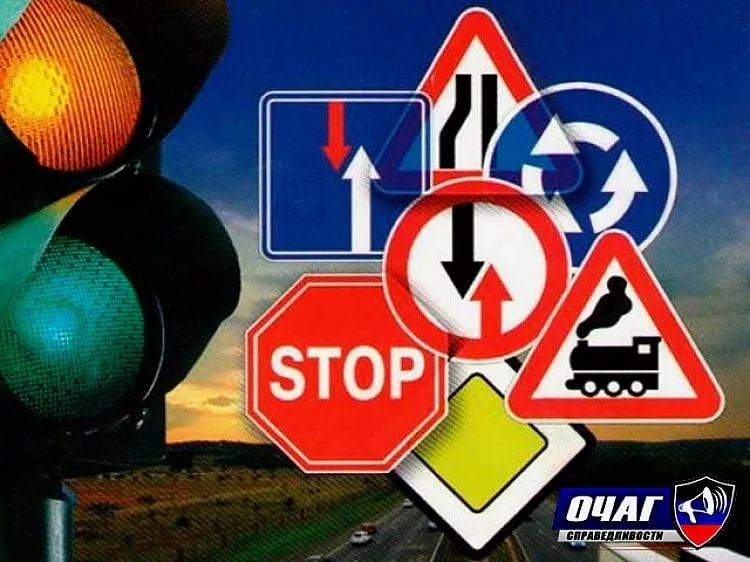 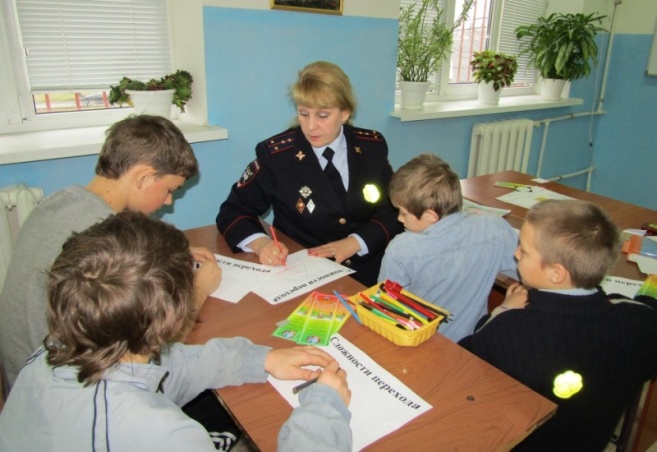 42
Муниципальная программа «Поддержка пассажирского транспорта   общего пользования  в  муниципальном образовании "Холм - Жирковский район" Смоленской области на  2014-2020 годы»
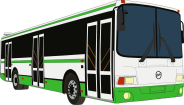 Цель: Удовлетворение потребности населения  в качественных услугах  пассажирского транспорта общего пользования.
В 2018 году на реализацию программы было направлено  900,0 тыс. рублей или 100,0 % к годовому плану (900,0 тыс. рублей) в виде субсидий на возмещение затрат в связи с оказанием услуг  по осуществлению пассажирских перевозок.
Ответственные исполнители:  Администрация муниципального образования  «Холм-Жирковский район» Смоленской области.
Участник: Муниципальное унитарное предприятие  «Холм-Жирковское ПАТП»
Муниципальная программа финансируется за счет  средств местного бюджета.
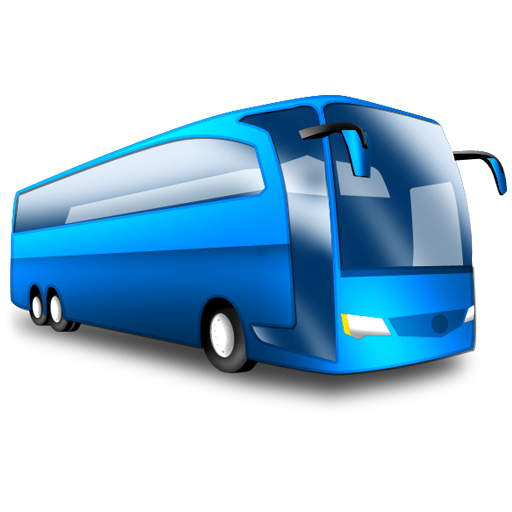 43
Муниципальная программа «Развитие сельского хозяйства  в  муниципальном образовании "Холм - Жирковский район" Смоленской области на  2016-2020 годы»
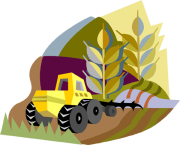 Цель: Поддержка сельскохозяйственных товаропроизводителей.
В 2018 году на реализацию программы было направлено  700,0 тыс. рублей или 100,0 % к годовому плану (700,0 тыс. рублей) на оказание поддержки  сельскохозяйственным товаропроизводителям  в области растениеводства.
Ответственные исполнители:  Сектор по сельскому хозяйству Администрации муниципального образования  «Холм-Жирковский район» Смоленской области.
Участники: Сельскохозяйственные товаропроизводители Холм-Жирковского района
Муниципальная программа финансируется за счет  средств местного бюджета.
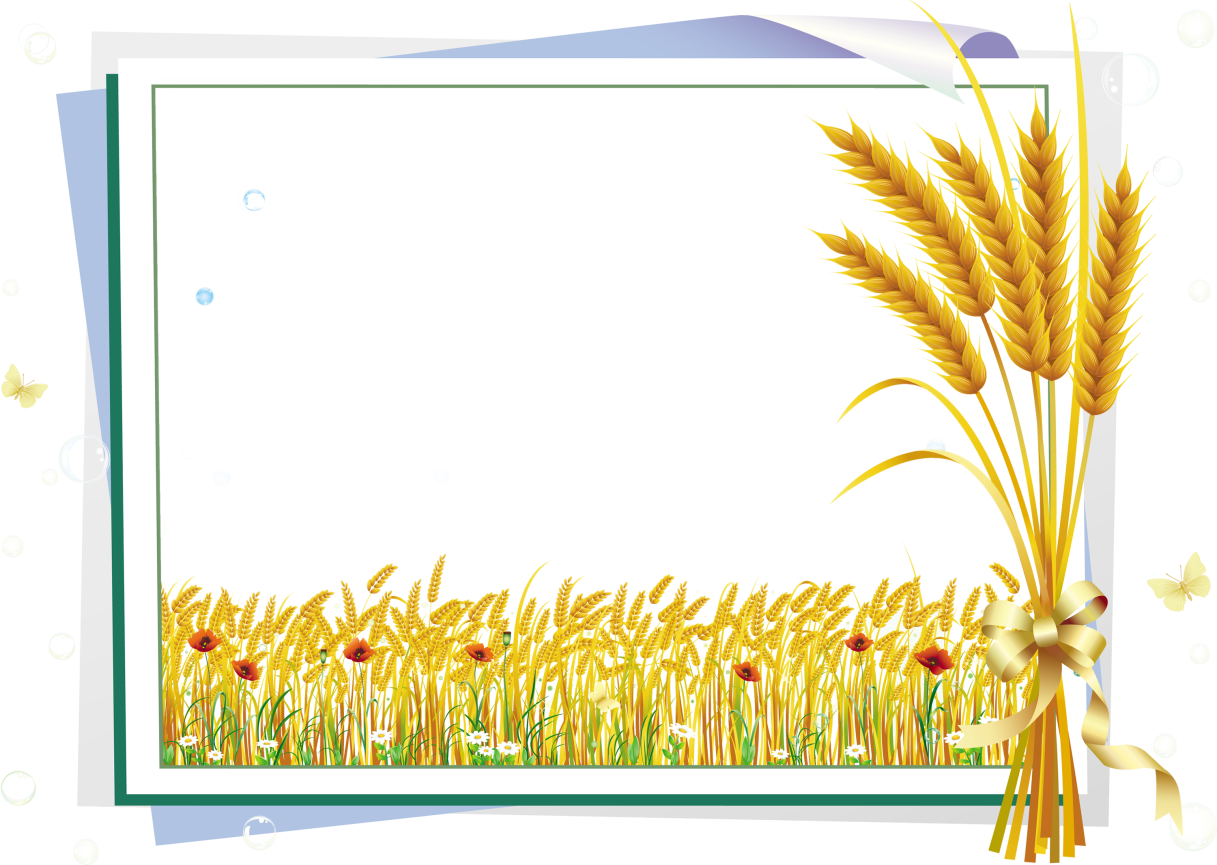 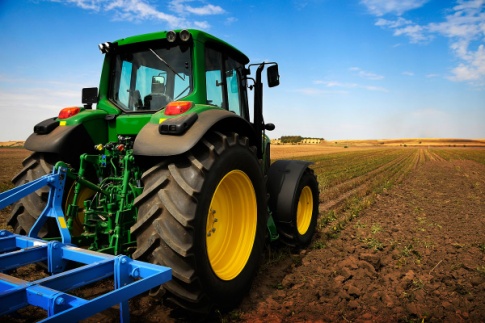 44
Муниципальная программа «Демографическое развитие   муниципального образования "Холм - Жирковский район" Смоленской области на  2015-2020 годы»
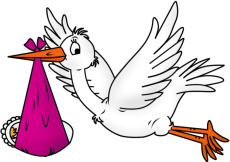 Цель: Стабилизация демографической ситуации, поддержка материнства и формирование предпосылок к последующему демографическому росту.
В 2018 году на реализацию программы было направлено  18,0 тыс. рублей или 100,0 % к годовому плану (18,0 тыс. рублей) на  проведение мероприятий, способствующих укреплению семьи и брака.
Ответственные исполнители: Отдел по образованию Администрации муниципального образования «Холм-Жирковский район» Смоленской области;
Отдел по культуре и спорту Администрации муниципального образования «Холм-Жирковский район» Смоленской области.
Муниципальная программа финансируется за счет  средств местного бюджета.
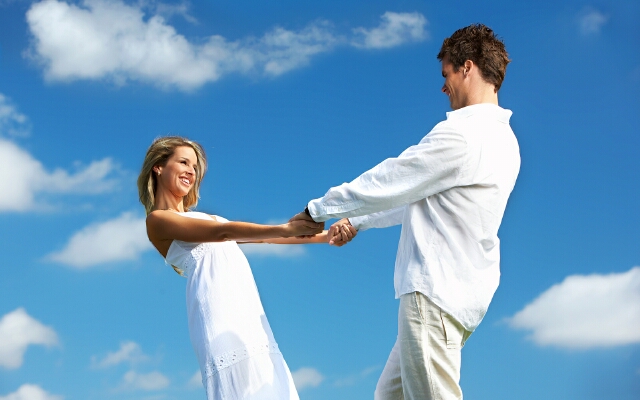 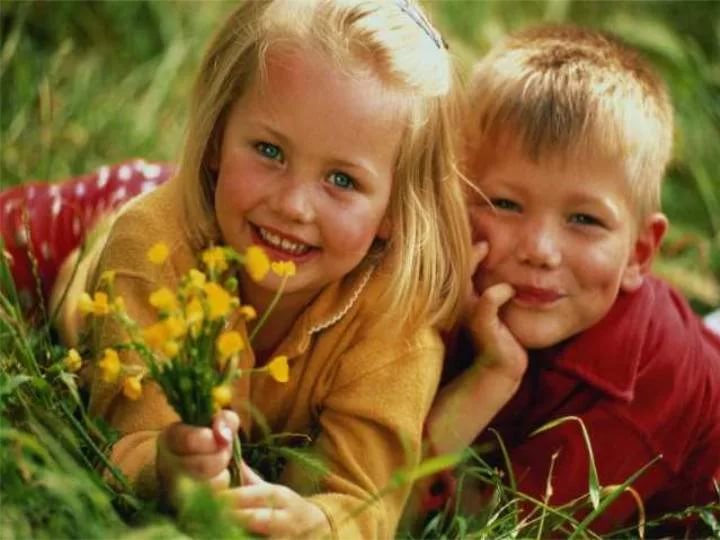 45
Муниципальная программа «Доступная среда на территории   муниципального образования "Холм - Жирковский район" Смоленской области на  2016-2020 годы»
Цель: Повышение доступности социально значимых объектов, информационных ресурсов, услуг для лиц с ограниченными возможностями и других маломобильных групп населения.
Ответственные исполнители: Отдел по образованию Администрации муниципального образования «Холм-Жирковский район» Смоленской области, Отдел по культуре и спорту Администрации муниципального образования «Холм-Жирковский район» Смоленской области
В 2018 году на реализацию программы было направлено  19,0 тыс. рублей или 100,0 % к годовому плану (19,0 тыс. рублей) на  проведение мероприятий, направленных на повышение уровня социальной адаптации инвалидов.
Муниципальная программа финансируется за счет  средств местного бюджета.
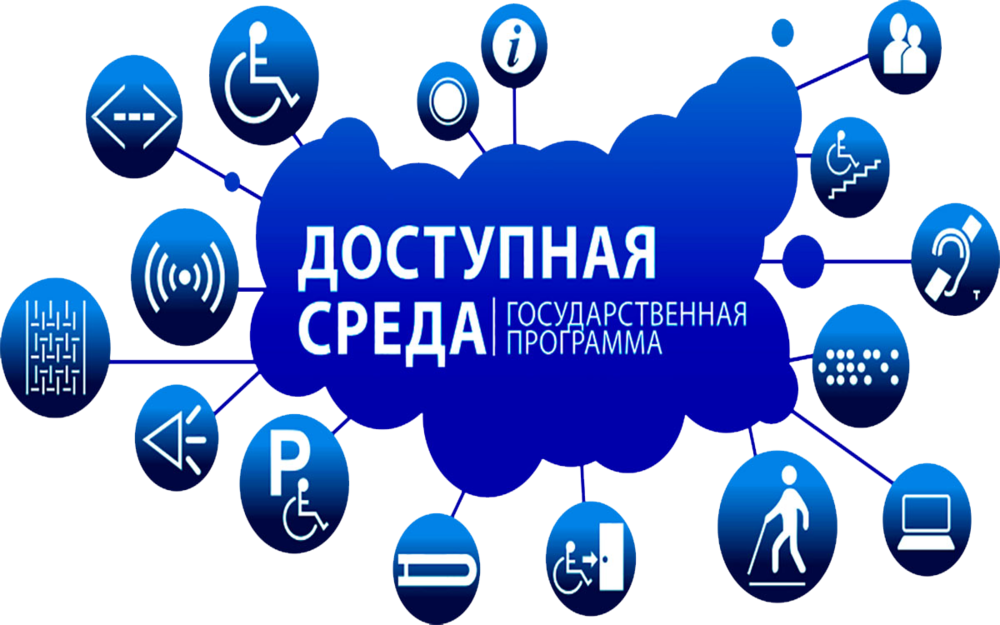 46
Муниципальная программа «Гражданско-патриотическое воспитание граждан   муниципального образования "Холм - Жирковский район" Смоленской области на  2016-2020 годы»
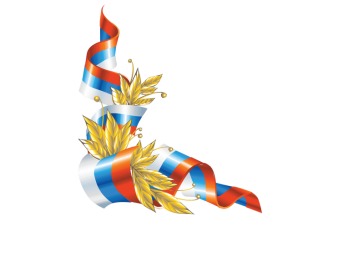 Цель: Развитие  и совершенствование  системы  гражданско-патриотического воспитания  граждан  Холм-Жирковского района,  укрепление чувства сопричастности граждан к истории и культуре  родного края и России  в целом,  сплочение общества  для противодействия экстремизму  и терроризму
В 2018 году на реализацию программы было направлено  29,6 тыс. рублей или 100,0 % к годовому плану (29,6 тыс. рублей) на  проведение мероприятий, гражданско-патриотической направленности.
Ответственные исполнители: Администрация муниципального образования «Холм-Жирковский район» Смоленской области, Отдел по образованию Администрации муниципального образования «Холм-Жирковский район» Смоленской области, Отдел по культуре и спорту Администрации муниципального образования «Холм-Жирковский район» Смоленской области
Муниципальная программа финансируется за счет  средств местного бюджета.
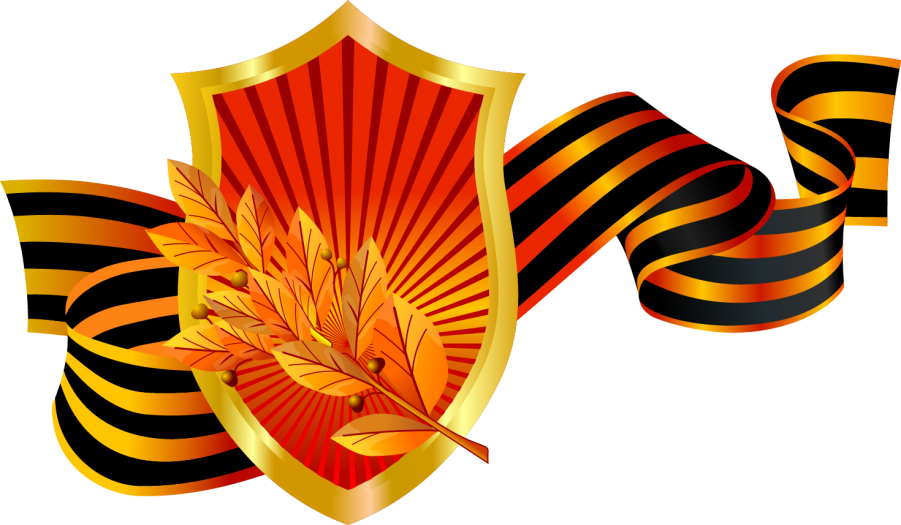 Муниципальная программа «Управление муниципальным имуществом  и земельными ресурсами  муниципального образования "Холм - Жирковский район" Смоленской области на  2017-2020 годы»
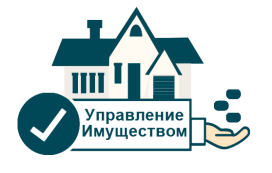 Цель: Эффективное и  рациональное  использование имущества и земельных ресурсов  муниципального образования «Холм-Жирковский район» Смоленской области
В 2018 году на реализацию программы было направлено  68,6 тыс. рублей или 100,0 % к годовому плану (68,6 тыс. рублей) на организацию работ по межеванию земельных участков и проведение оценочных работ  объектов недвижимости.
Ответственные исполнители: Отдел по экономике, имущественным и земельным  отношениям Администрация муниципального образования «Холм-Жирковский район» Смоленской области
Муниципальная программа финансируется за счет  средств местного бюджета.
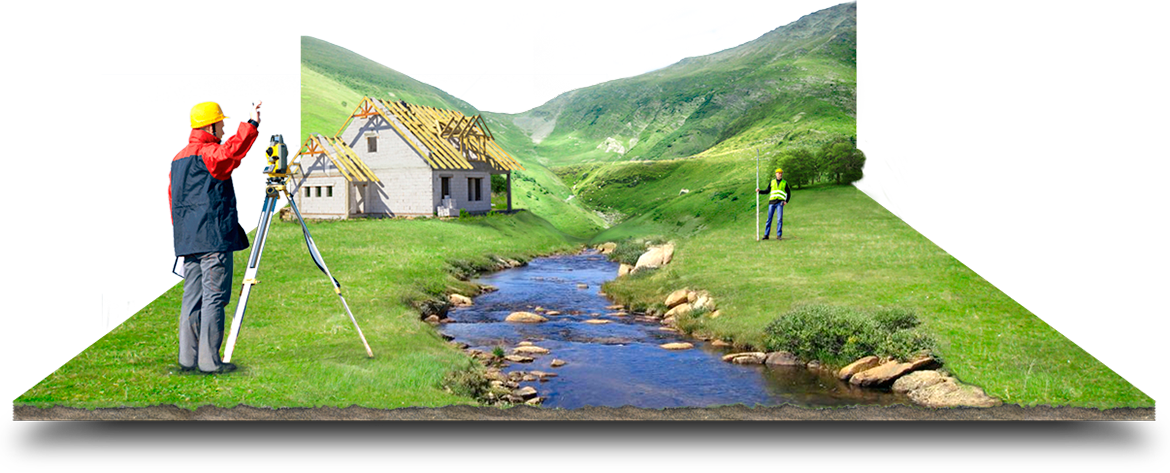 48
ИСТОЧНИКИ  РАЗМЕЩЕНИЯ  ИНФОРМАЦИИ   О   БЮДЖЕТЕ
Официальный сайт Администрации муниципального  образования «Холм-Жирковский район» Смоленской области
holm.admin-smolensk.ru

Официальное печатное издание
    Холм-Жирковская районная газета «Вперед»
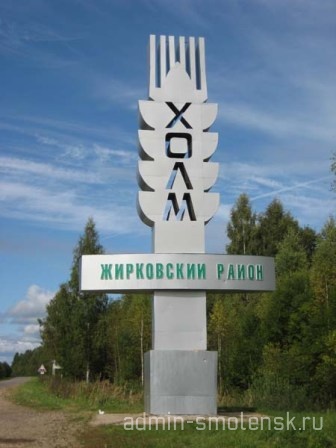 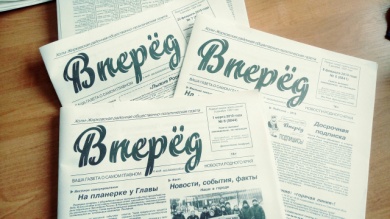 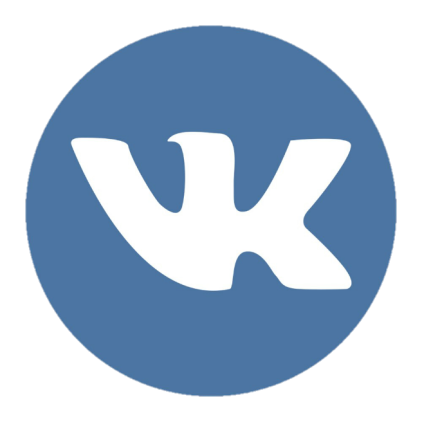 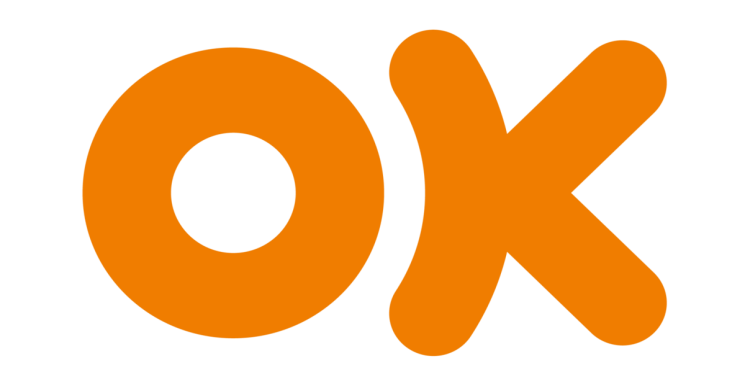 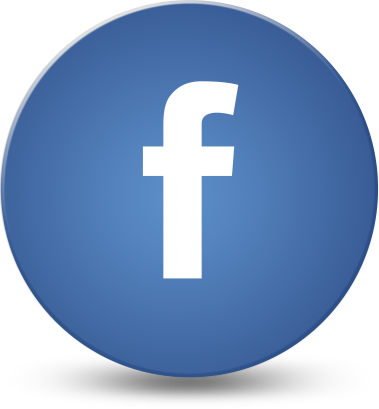 Финансовым  управлением Администрации муниципального образования  «Холм-Жирковский район» Смоленской области подготовлена брошюра «Бюджет для граждан к решению об исполнении бюджета муниципального образования «Холм-Жирковский район» Смоленской области за 2018 год. 
		В настоящем документе  мы постарались в доступной и понятной форме изложить принципы формирования бюджета нашего района, а также показать  на какие цели и в каких объемах  направляются бюджетные средства, что позволит всем заинтересованным жителям Холм-Жирковского района принять активное участие в обсуждении  проектов бюджета на последующие годы  и итогах их исполнения.
		Информация о проводимых публичных слушаниях по бюджету размещается на  официальном сайте Администрации муниципального образования «Холм-Жирковский район» Смоленской области.




Адрес:   215650, Смоленская область,
 пгт. Холм-Жирковский, ул.       
      Нахимовская, д.9
Телефон: 48139 (2-11-73)
E-mail: fin_holm19@mail.ru
Начальник Финансового управления
Станько Татьяна Михайловна
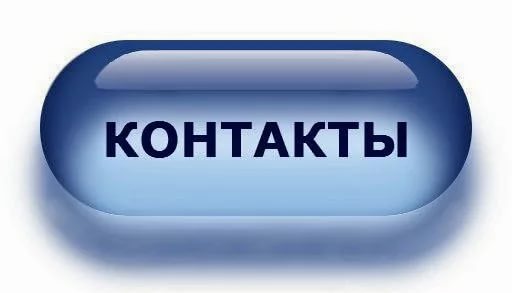 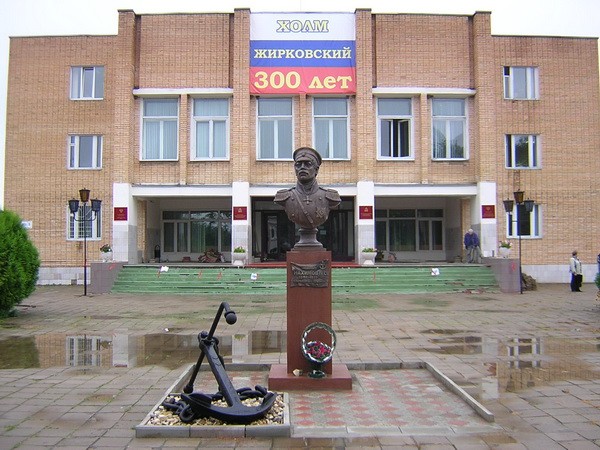 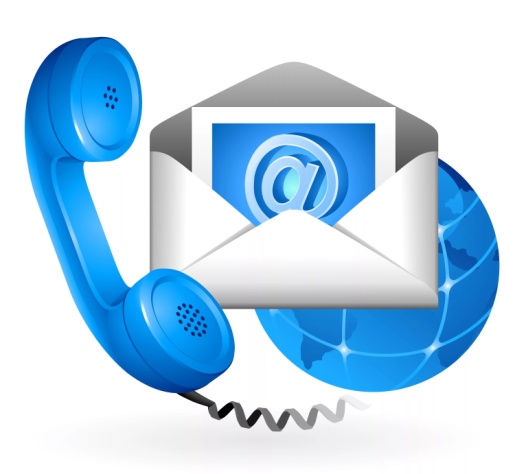 50